Dynamic Authentication, Authorization and Accounting for IoT Networks
Name: Shailesh Pratap Singh
PLEng PhD student at BTH from Ericsson
shailesh.pratap.singh@ericsson.com
shailesh.pratap.singh@bth.se
+46 709865715
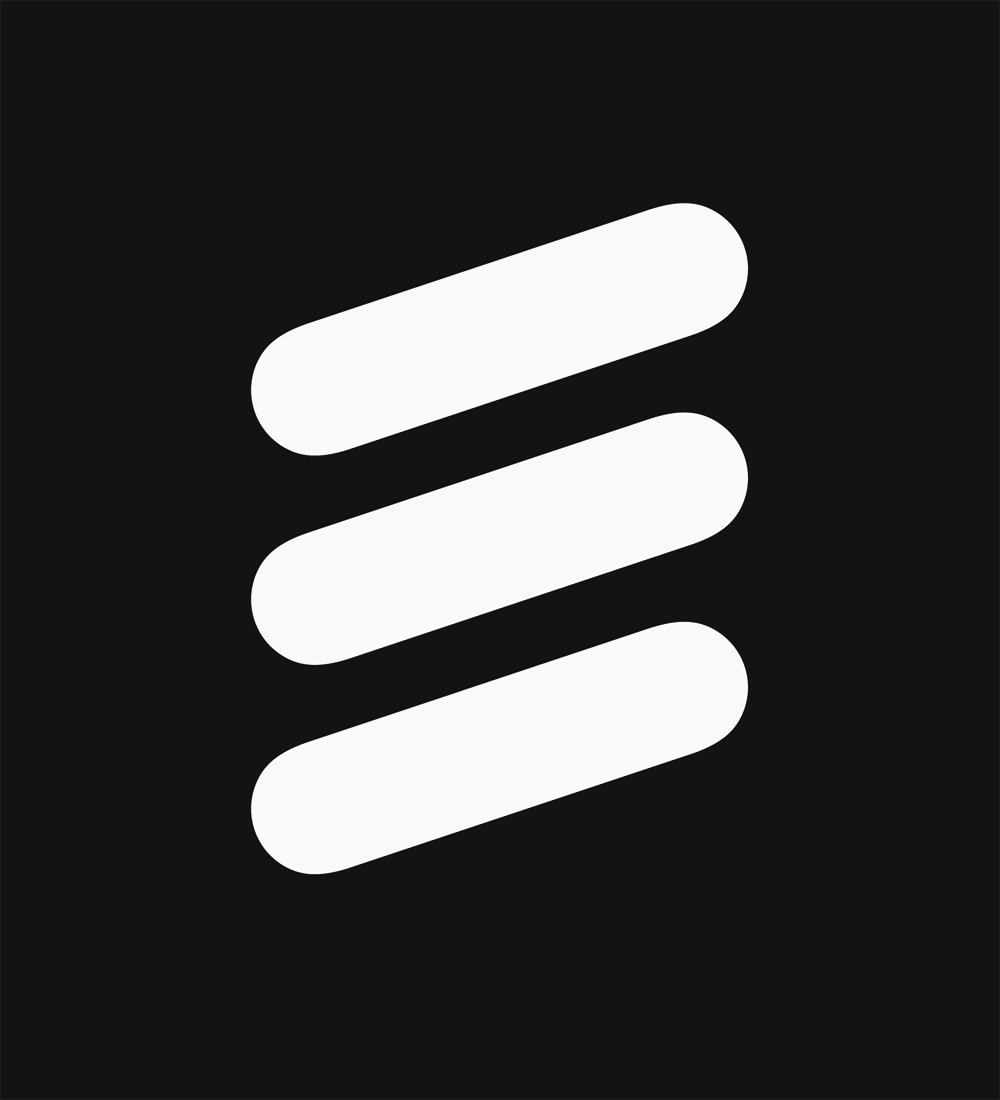 Internet of Things
“An open and comprehensive network of intelligent objects that have the capacity to auto-organize, share information, data and resources, reacting and acting in face of situations and changes in the environment”
S. Madakam, R. Ramaswamy, and S. Tripathi, “Internet of Things (IoT): A Literature Review,” J. Comput. Commun., 2015.
[Speaker Notes: Iot Definition & introduction]
AAA for IoT System
Inspiration from Zachman Framework (https://www.zachman.com/about-the-zachman-framework)
[Speaker Notes: AAA for IoT is not as centralized as the traditional Telecommunications architecture. It needs to be performed in a dynamic fashion
Explain each of the term in detail with example]
AI for IoT System
Cognitive transformation of Stakeholder requirements, policies to dynamic AAA

Stakeholder Ontology
[Speaker Notes: AAA for IoT is not as centralized as the traditional Telecommunications architecture. It needs to be performed in a dynamic fashion
Explain each of the term in detail with example]
System Architecture
Performance
Throughput
Lead time

Maintainability
Complexity
Time
Cost
[Speaker Notes: AAA for IoT is not as centralized as the traditional Telecommunications architecture. It needs to be performed in a dynamic fashion
Explain each of the term in detail with example]
Smart AAA Agent for IoT SystemS
Policy driven dynamic AAA
Machine reasoning and learning for optimized AAA
Context configuration and awareness
Stakeholder management
Onboarding, provisioning and activation
Optimizations for the IoT network
IoT Use Cases
Continuous Blood Glucose Monitoring
ML algorithm to estimate continuous glucose levels based on voice of the patient
iPhone app with the microphone as well the ML for glucose level estimation
Noise reduction for accurate estimation
Non-invasive measurement with high accuracy

Ericsson Industrial IoT Use Case
Smart electric metering
Artificial Intelligence in IoT Netowrk
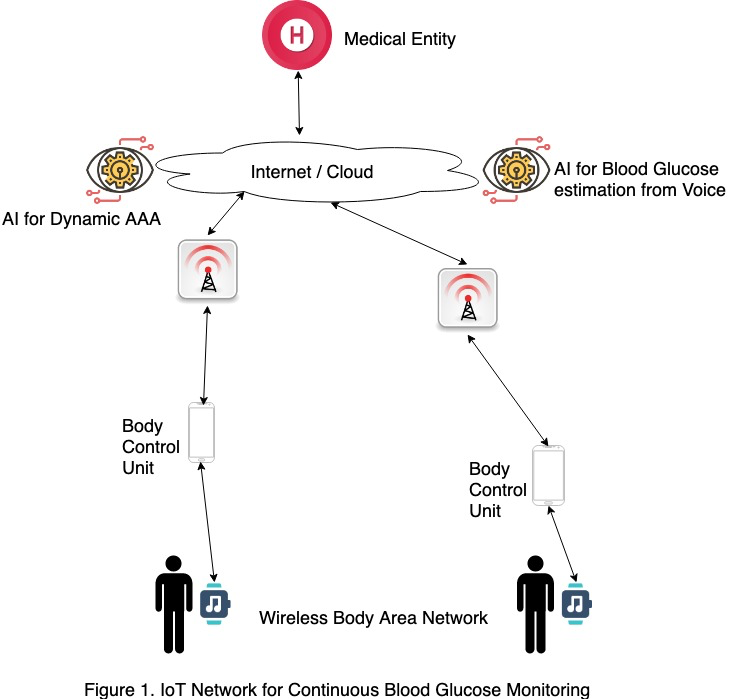 F. Aktas, C. Ceken, and Y. E. Erdemli, “IoT-Based Healthcare Framework for Biomedical Applications,” J. Med. Biol. Eng., vol. 38, no. 6, pp. 966–979, Dec. 2018. 

T.-C. Lu, C.-M. Fu, M. H.-M. Ma, C.-C. Fang, and A. M. Turner, “Healthcare Applications of Smart Watches: A Systematic Review,” Appl. Clin. Inform., vol. 7, no. 3, p. 850, 2016.
System Architecture
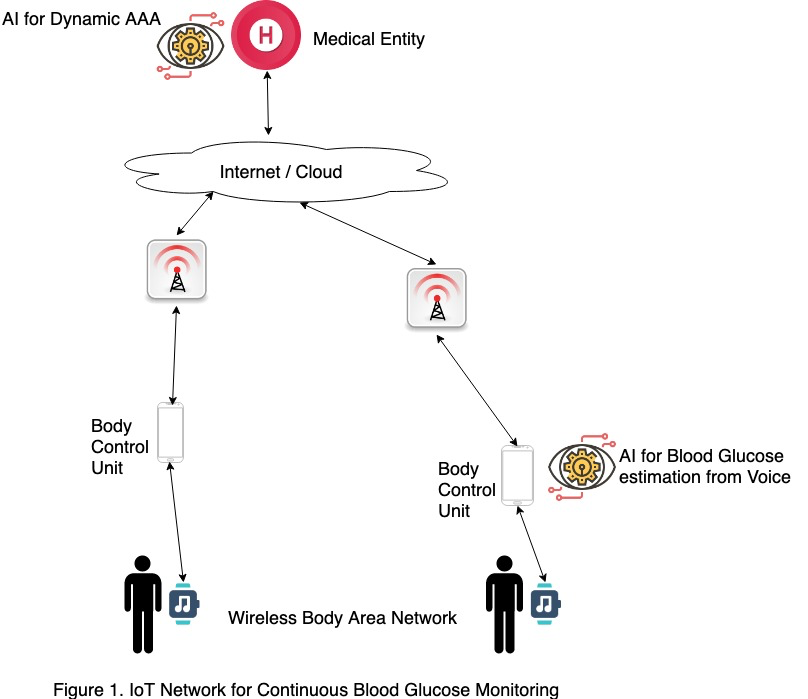 F. Aktas, C. Ceken, and Y. E. Erdemli, “IoT-Based Healthcare Framework for Biomedical Applications,” J. Med. Biol. Eng., vol. 38, no. 6, pp. 966–979, Dec. 2018. 

T.-C. Lu, C.-M. Fu, M. H.-M. Ma, C.-C. Fang, and A. M. Turner, “Healthcare Applications of Smart Watches: A Systematic Review,” Appl. Clin. Inform., vol. 7, no. 3, p. 850, 2016.
Context aware dynamic AAA
Inspiration from Zachman Framework (https://www.zachman.com/about-the-zachman-framework)
[Speaker Notes: AAA for IoT is not as centralized as the traditional Telecommunications architecture. It needs to be performed in a dynamic fashion
Explain each of the term in detail with example]
AI for security, integrity & Onboarding
Dynamic security and integrity of data and information in the IoT network
Security Context
Data integrity Context
Machine reasoning based on different Stakeholders’ intents

Onboarding and offboarding of the nodes in the IoT network impacting the AAA, security & integrity issues.
Context Configuration to impact on-boarding
Smart AAA broker to trigger workflows for on and off boarding. For example
Auto Pre-activation deactivation based on context conditions
Outlier based quarantine and off-boarding
Industrial Challenges
Hierarchical Enterprise Management in WBAN (Wireless Body Area Network)
Enterprise contract based on nodes in WBAN
Onboarding of nodes
Pre-activated
Explicit registration
Polling of data from nodes
Dynamic authentication
Filtering and quarantine of data from nodes with no data or severe outliers
Offboarding of nodes
Explicit Deregistration
Long period (configurable) No data or outliers to trigger a workflow trigger for offboarding.
Remote Device Management
Research Question
RQ1. How Artificial Intelligence can perform context based dynamic AAA for dedicated IoT networks?
RQ1.1What are the Artificial Intelligence algorithms used for context based dynamic AAA for dedicated IoT networks?
RQ1.2 How is dynamic authentication, authorization and accounting performed for IoT network?
RQ1.5 How is security and integrity of data and information maintained in a dedicated IoT network?
RQ1.6 How is onboarding and offboarding of nodes performed in an IoT network and what are its characteristics impacting an effective dynamic AAA?
RQ2.What are the implications on performance & maintainability of doing the data processing in different parts of the system architecture? For example, on the device, in network nodes or on a central server in the cloud.
RQ2.1 How does the system architecture impact lead time and throughput for performance of the smart AAA agent
RQ2.2 How does the system architecture impact the complexity, capex, opex and maintainability of the smart AAA agent.
Research Methodology
Mixed method research
Peer reviewed literature review
Interviews
Contexts
Authorization
Accounting
….
Authentication
IoT & AAA Experts and Practitioners
Product Managers
Medical Entities
Network Operators
Proof of concept
Evaluation
Performance and maintainability benefits of processing in different parts of the System Architecture
Effectivenes in meeting the context-aware AAA requirements by smart  agent  for the IoT network
Scenario based software architecture  evaluation 
(ATAM, CBAM)
Experiment
Evaluation
Traditional system
RQ 1
AI & ML based smart AAA agent
Cloud
Traditional rule based
System on cloud
Smart AAA agent on cloud
RQ2
Smart AAA agent on device
Traditional rule based
System on device
Device
Conclusion
Smart AAA agent for IoT networks
IoT use cases
SLR
Scenario based evaluation
Interviews
Shailesh Pratap Singh
 
+46 709865715
shailesh.pratap.singh@bth.se
shailesh.pratap.singh@ericsson.com
Supervisors: Prof Lars Lundberg, Dr Julia Sidorova, Dr Nauman Ali
Search Keywords
Search Process
Search sources: 
Peer reviewed sources:
IEEE Xplore Digital Library
Scopus
Science Direct
ACM Digital Library
Non-Peer reviewed sources:
Ericsson and other similar vendors’ whitepapers on IoT systems
LoRaWAN and LPWAN literature
3gpp Technical Specifications around 5G and IoT 
Manual search based on the keywords
Snowballing 
Relevant Primary studies in relevant Systematic Literature Reviews 
Evolving the search string based on the newer keywords identified during the search process.
 Automated searches in the Search sources like Scopus and IEEExplore
Interviewing Researchers, Product Managers, Medical experts, Operators and Experts
Study Selection
Inclusion Criteria
IC1: English language
IC2: The document type can be either of Journal articles, publications, or conference proceedings
IC3: It should be peer reviewed to some level to be worthy of inclusion in the study
IC4: It should be based on some acknowledged research methodology and should report empirical results
IC5: It should have literature pertaining to the following areas:
Dynamic Authentication of IoT systems
Dynamic Authorization of IoT systems
Dynamic Accounting of IoT systems
Security and integrity characteristics & challenges of IoT systems
On-boarding & Off-boarding characteristics and challenges of IoT systems
Exclusion Criteria
EC1: A paper with the same information from different sources or a duplicate version of the paper should be excluded. For multiple versions, the latest version is kept.
EC2: A paper with mere marketing or commercial view of IoT
Quality Assessment
Quality Assessment checklist by Kitchenham & Brereton and Kitchenham & Charters
Review with Supervisors
Peer review
B. Kitchenham and P. Brereton, “A systematic review of systematic review process research in software engineering,” Inf. Softw. Technol., vol. 55, no. 12, pp. 2049–2075, Dec. 2013. 
B. Kitchenham and S. Charters, Guidelines for performing Systematic Literature Reviews in Software Engineering. 2007.
Data Extraction & Synthesis
Thematic analysis
Reading text
Identifying specific relevant segments of text
Labelling and coding segments of text
Analyzing codes to reduce overlap and define theme
Analyzing theme to create higher order theme or model of the characteristics and challenges of context based dynamic AAA for IoT systems.
Reporting
The Systematic Literature Review should keep into mind the “traceability” and “repeatability” aspects. It can follow a structured approach with following tentative structure:
The abstract
Introduction
Background
Method
Conduct (describing any divergence)
Result should focus on outcomes of searching and inclusion/exclusion and data extraction. It should be factual and thorough, with interpretations to be catered in later sections.
Analysis
Discussion
Conclusion
Risk Management
Bias in search to be mitigated via continuous review with supervisors and updating the Research Protocol whenever need arises
Availability of experts in the area of research and their time is to be mitigated by identifying them and requesting their time well in advance.